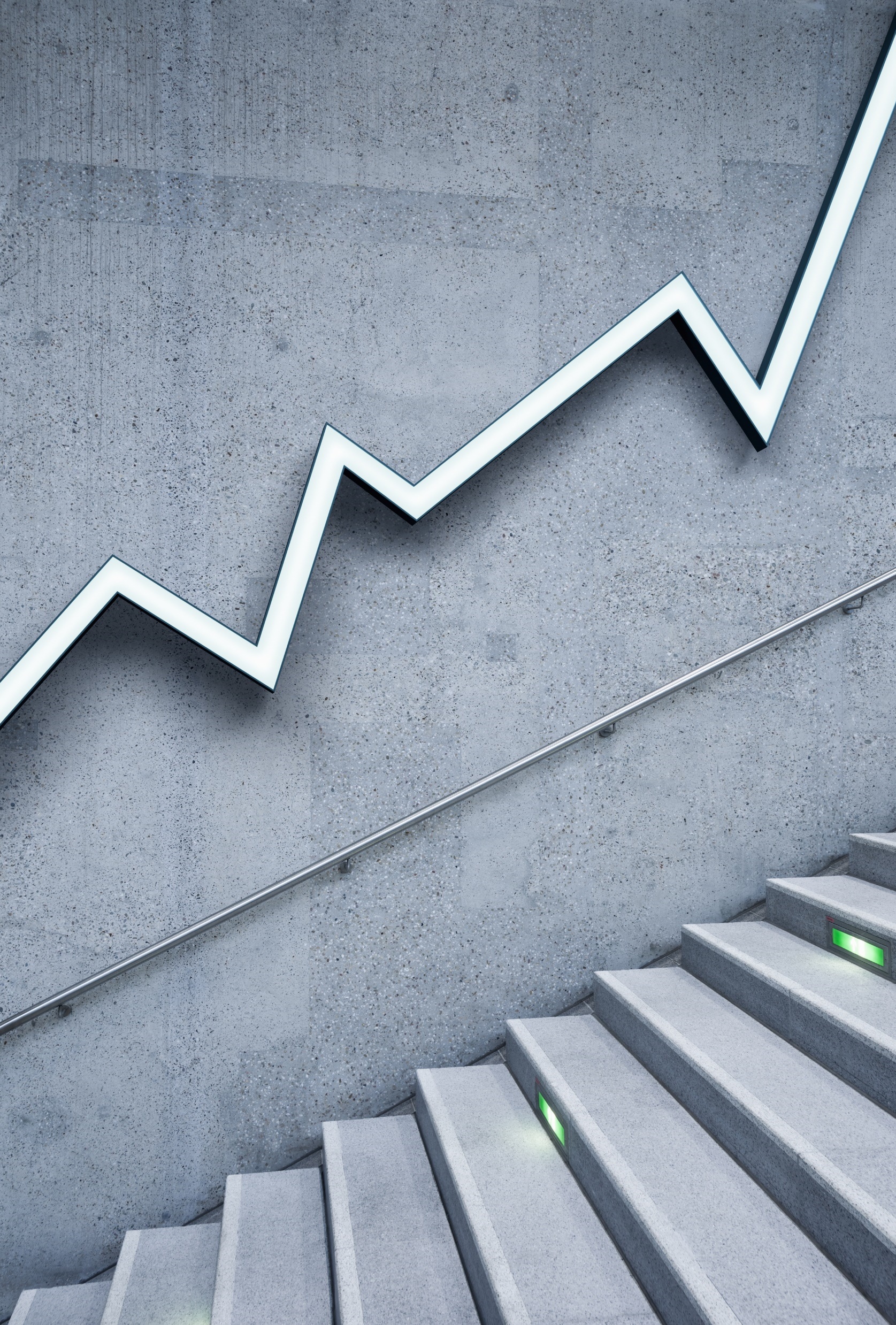 Menadžment u hotelijerstvu
VEŽBE

                                      Marko Ilić
Teme vežbi:
Organizaciona struktura menadžmenta u hotelu po sektorima:
Menadžment ljudskih resursa
Menadžment odeljenja soba –biznis plan i menadžement kvaliteta
Menadžment hrane i pića 
Menaždment prodaje, rezevacija i prihoda
Menadžment odeljenja soba
Menadžment odeljenja soba - prihodi
Menadžment odeljenja soba - troškovi
Menadžment odeljenja soba
01+PnL+Summary20211203134017.xlsx
Menadžment odeljenja soba
Forumla :
Average Daily Rate = Room Revenue / Rooms sold 
Revenue per available room = Room revenue / Number of rooms available
Okupiranost % = Rooms sold / Number of rooms available
Vežba
Vežba:

Ako hotel ima 150 soba, od toga je prodato 28000 soba godišnje i ostvaren prihod od 3,5 mil., izračunati:
 Rev Par 
 ADR 
 Prosečnu godišnju okupiranost %
Menadžment kvaliteta